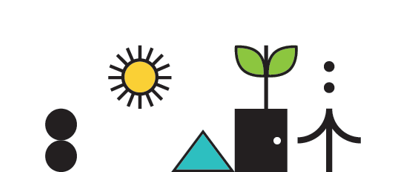 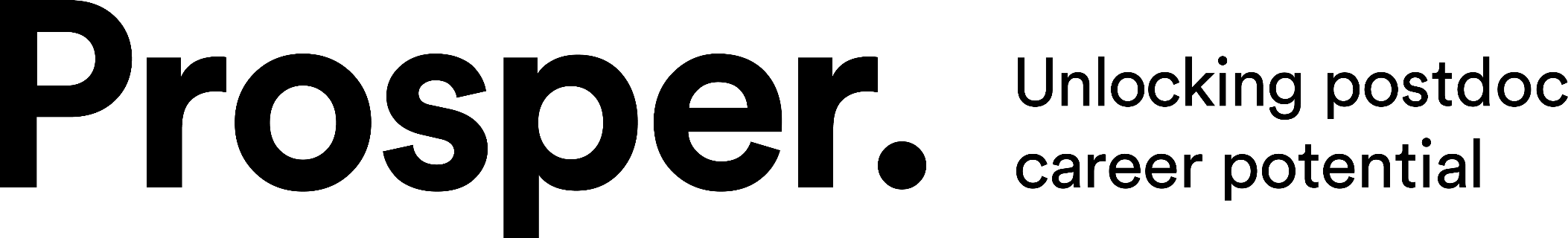 Breathing and relaxation
Hilary Clarke (Chartered MCIPD)
Organisational Development, University of Liverpool
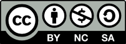 Except where otherwise noted, this work is licensed under the Creative Commons Attribution-NonCommercial-ShareAlike 4.0 International License. To view a copy of this license, https://creativecommons.org/licenses/by-nc-sa/4.0/
Led by
Supported by
An Academy project
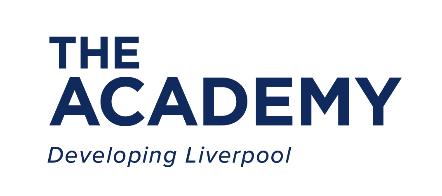 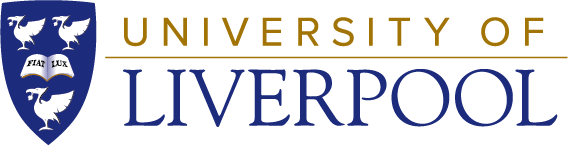 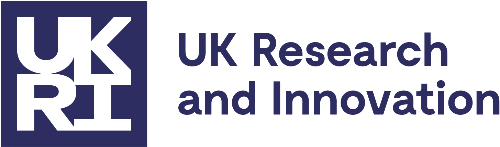 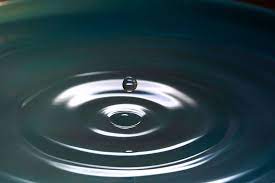 Breathing and Relaxation
Hilary Clarke
Breathing Exercise
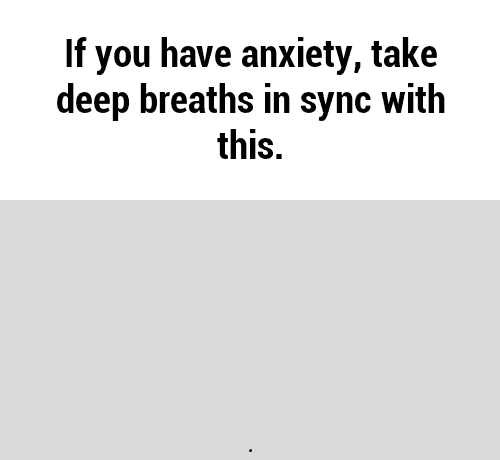 Peaceful relaxation
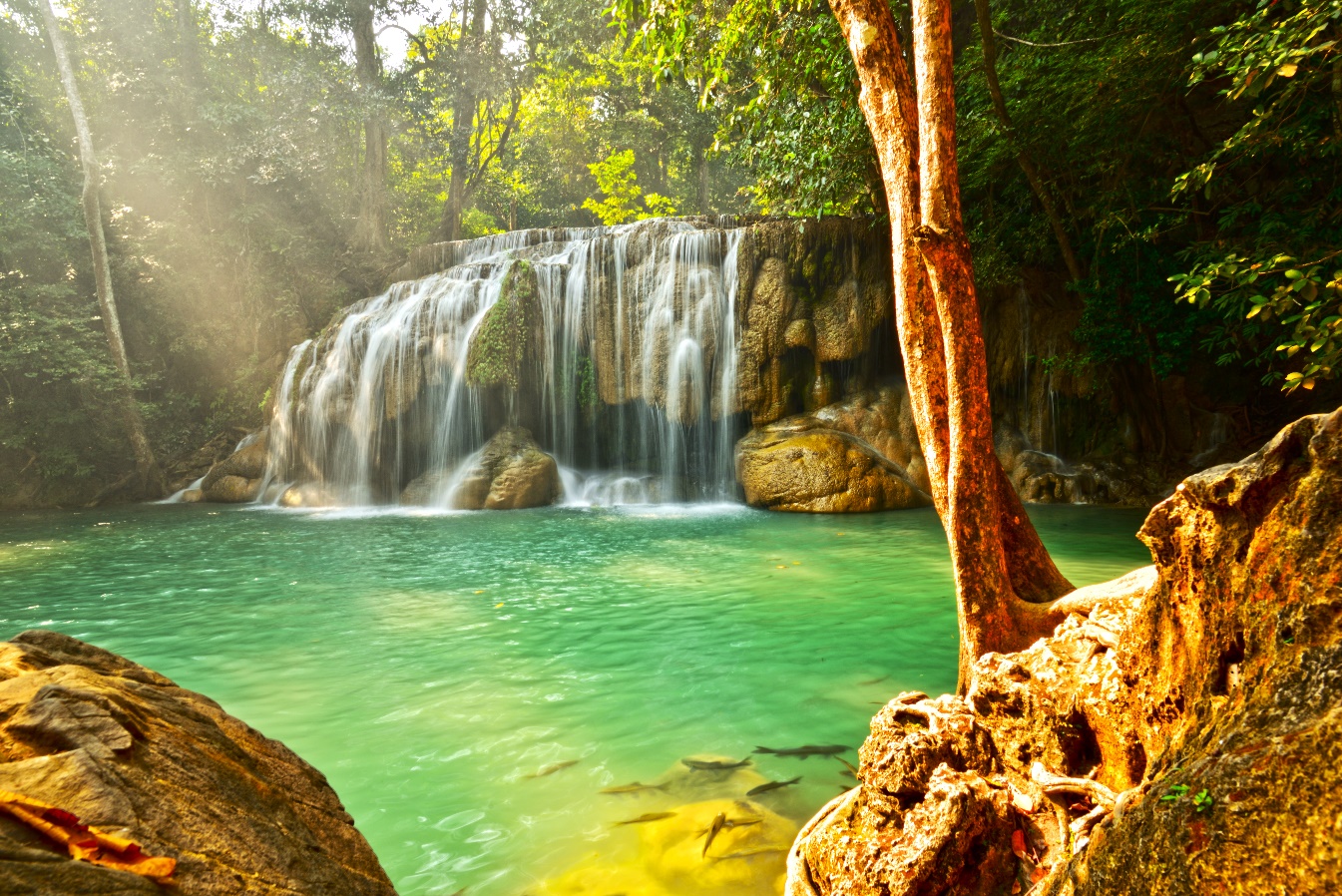